What I have been learning in D&T
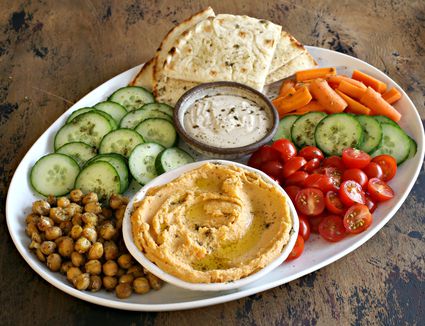 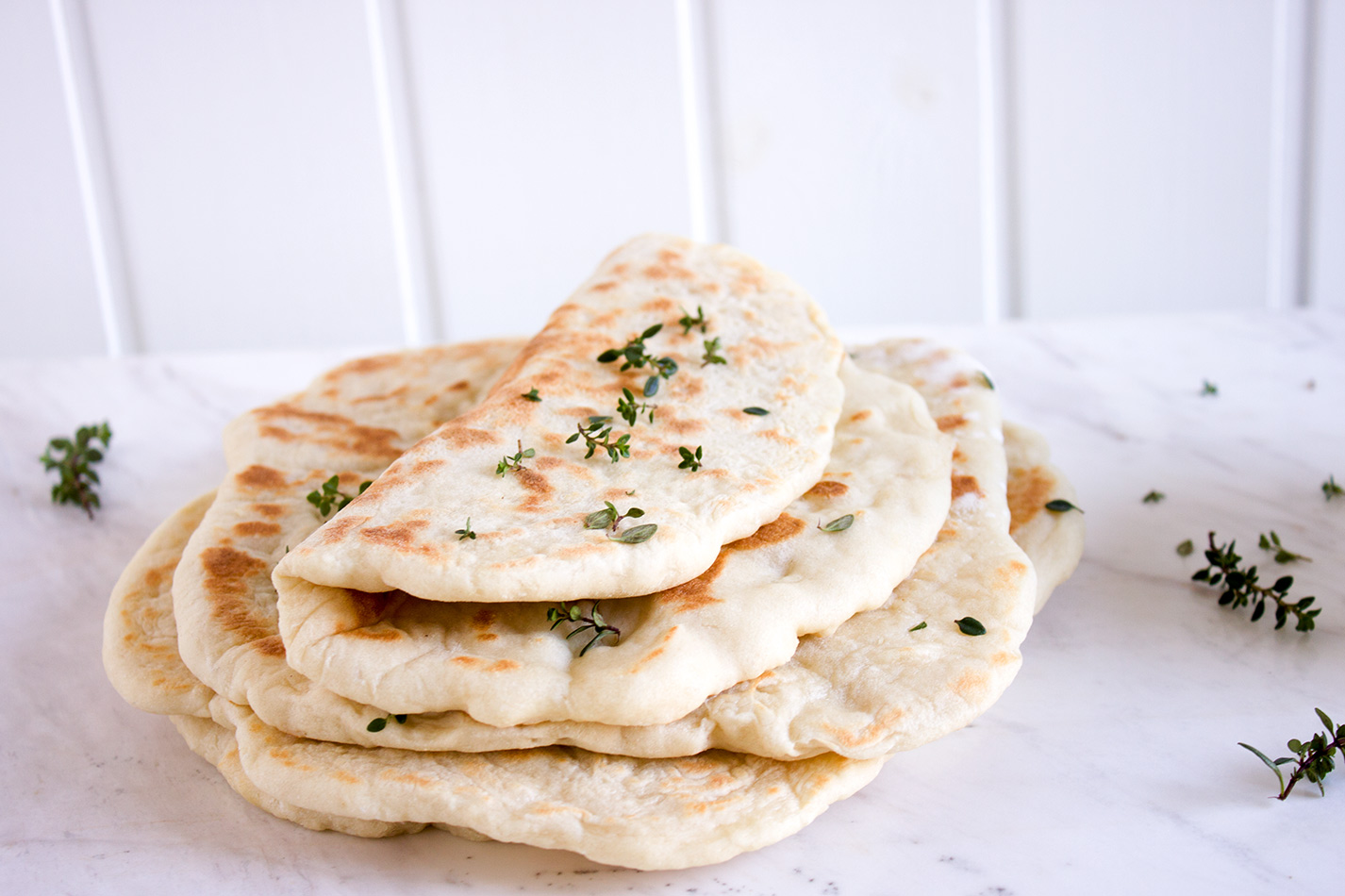 Click on these links to watch the step by step guide.
How to make Greek hummus
How to make Greek pita bread
What I’m learning in D&T today
The Ancient Greeks ate like we do in modern times, with three meals a day.

They woke and ate breakfast, they broke from work at midday for lunch, and then they ended the day with dinner and perhaps a little dessert.
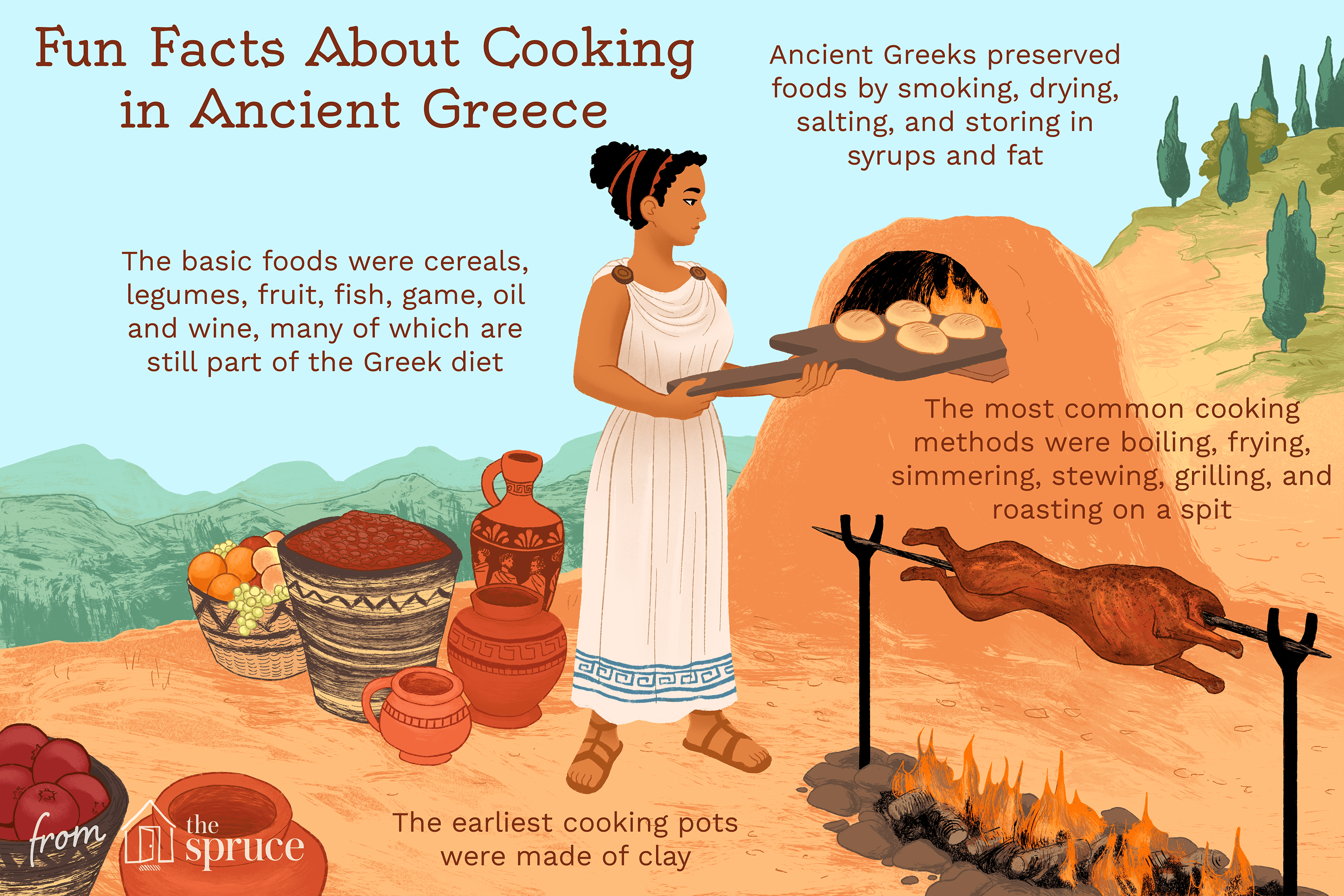 Breakfast 
Most ancient Greeks had the same thing for breakfast—bread dipped in wine. 

The Greeks also ate something called a teganites, which resembles a pancake. These were made with wheat flour, olive oil, honey, and curdled milk, and usually topped with honey or cheese.
Lunch 
Bread and wine made an appearance at this midday meal as well, but the Greeks would drink a bit more of the wine versus simply dunking bread into it. 

Lunch was considered a midday snack, so it was common for the Greeks to dine on relatively light foods like figs, salted fish, cheeses, olives, and more bread.
Dinner (Evening meal) 
Dinner was and still is the most important meal of the day in Greece. In ancient times, it was when everyone would gather with friends—not family—and discuss things like philosophy or maybe just daily events.

Men and women normally ate separately. If a family had slaves, the slaves would serve the men dinner first, then the women, then themselves. If the family didn't have slaves, the women of the house served the men first, and then they ate when the men were finished.

Dinner was when most of the foods were consumed. The ancient Greeks would eat eggs from quail and hens, fish, legumes, olives, cheeses, bread, figs, and any vegetables they could grow, which might include arugula, asparagus, cabbage, carrots, and cucumbers. Meats were reserved for the wealthy.
What I’m learning in D&T today
TASK:
Now that you’ve understood the eating habits of an Ancient Greek, can you decide, plan and create a meal that you think would be appreciated by an Ancient Greek?
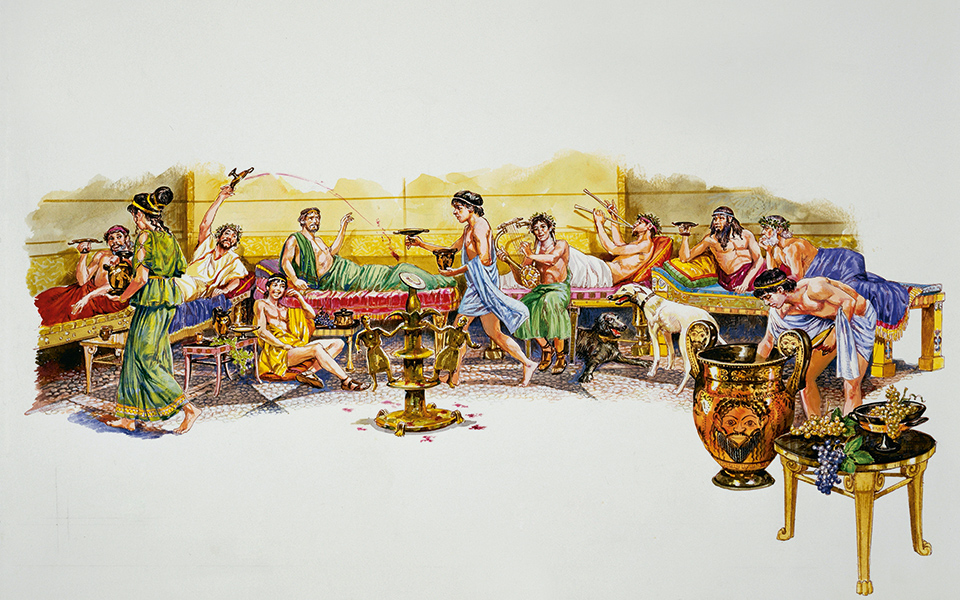